BİLİŞİM TEKNOLOJİLERİ VE 
YAZILIM
DİJİTAL OKURYAZARLIĞA GİRİŞ
WEB SİTELERİNİ TANIYORUM
WEB SİTELERİNİ TANIYORUM
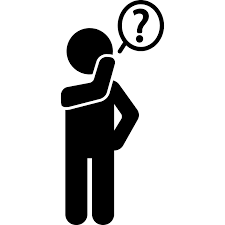 1
WEB SİTELERİNİ TANIYORUM
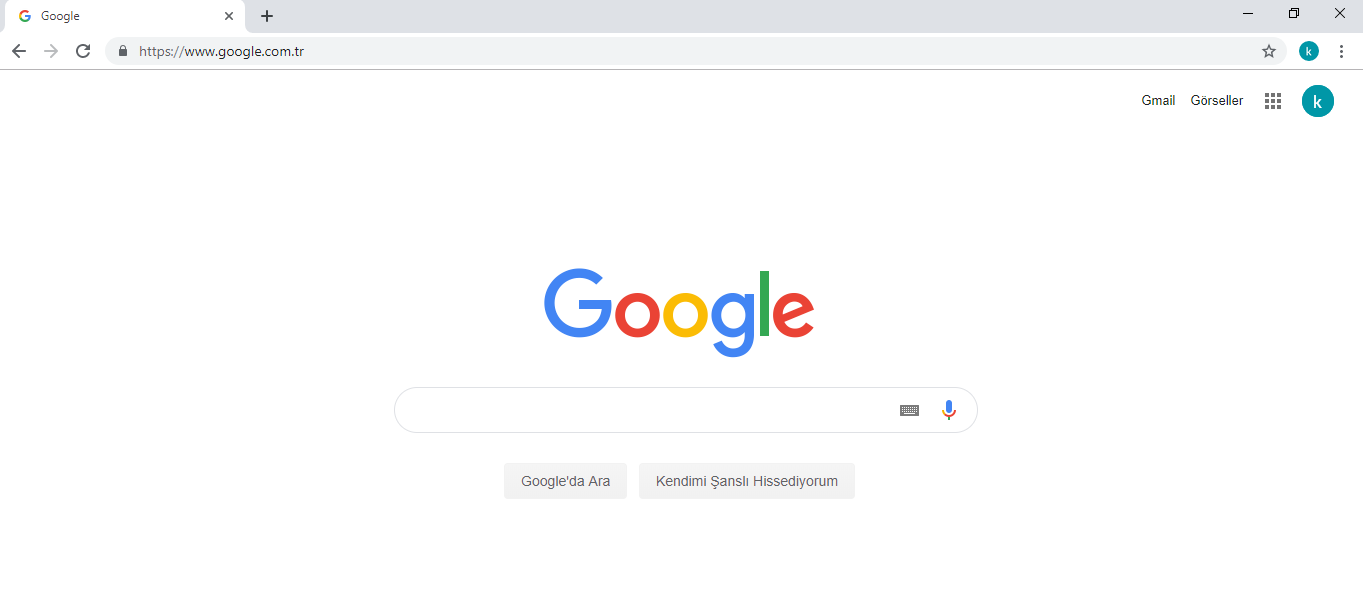 2
WEB SİTELERİNİ TANIYORUM
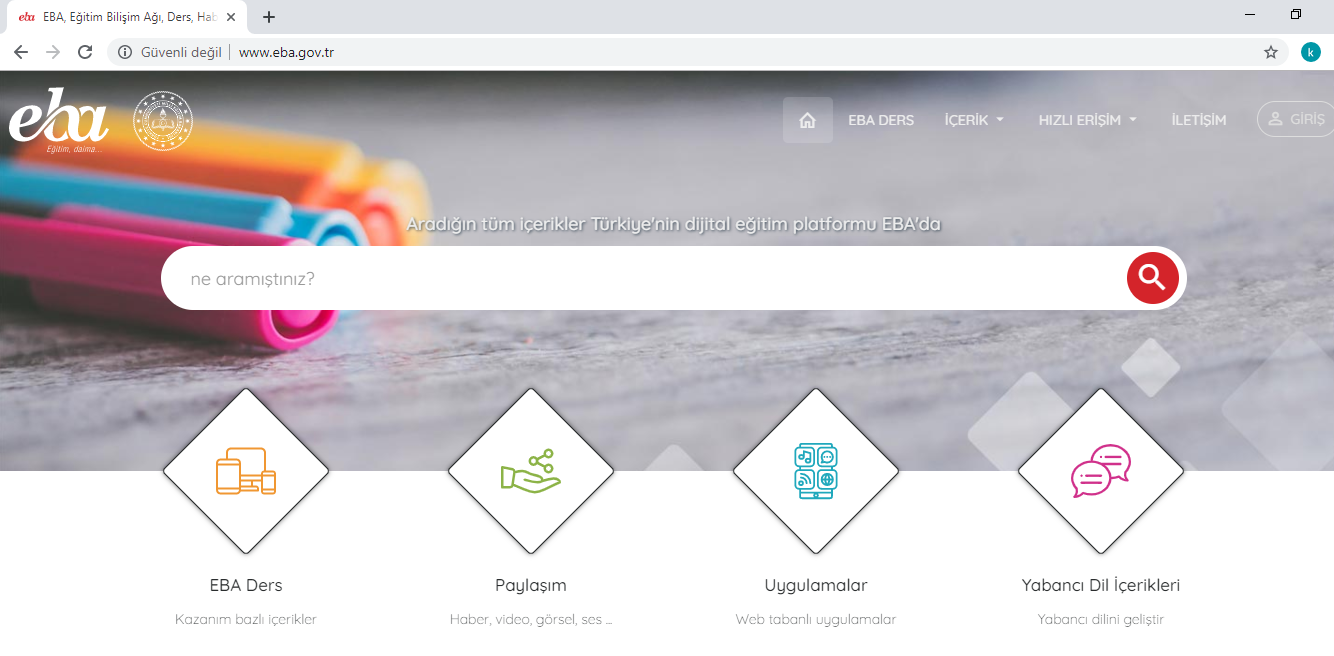 3
WEB SİTELERİNİ TANIYORUM
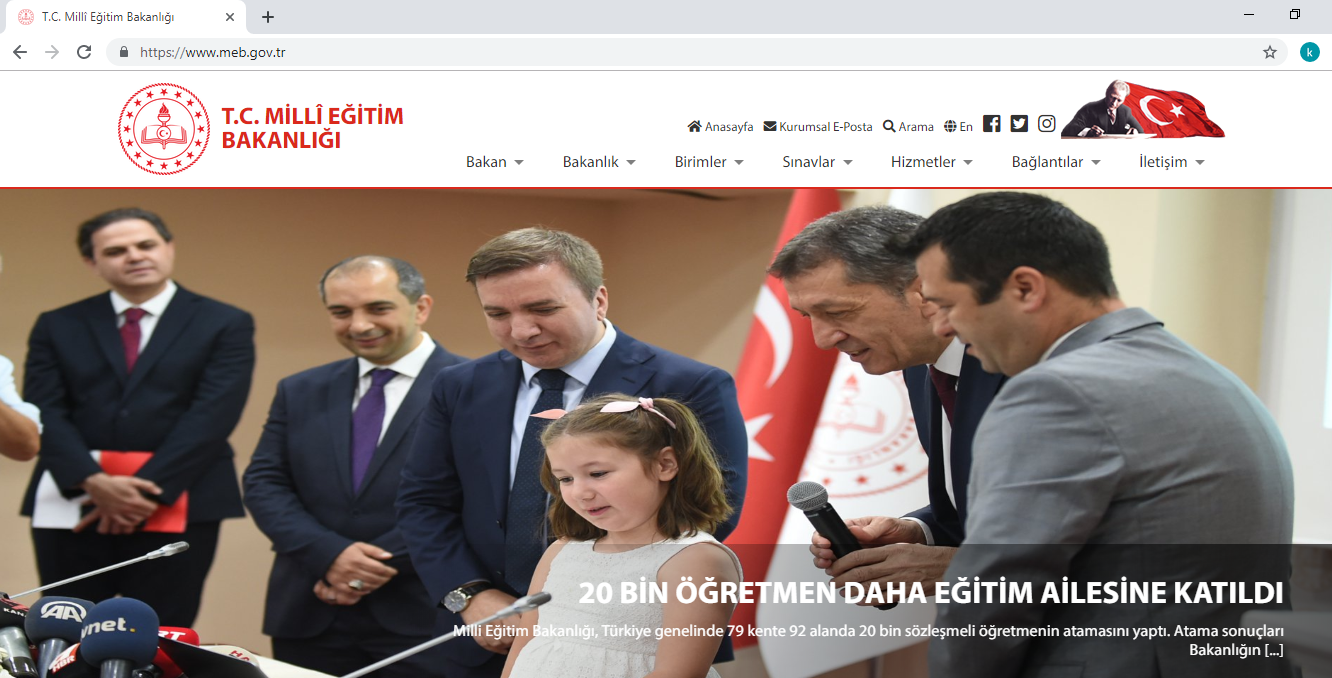 4
WEB SİTELERİNİ TANIYORUM
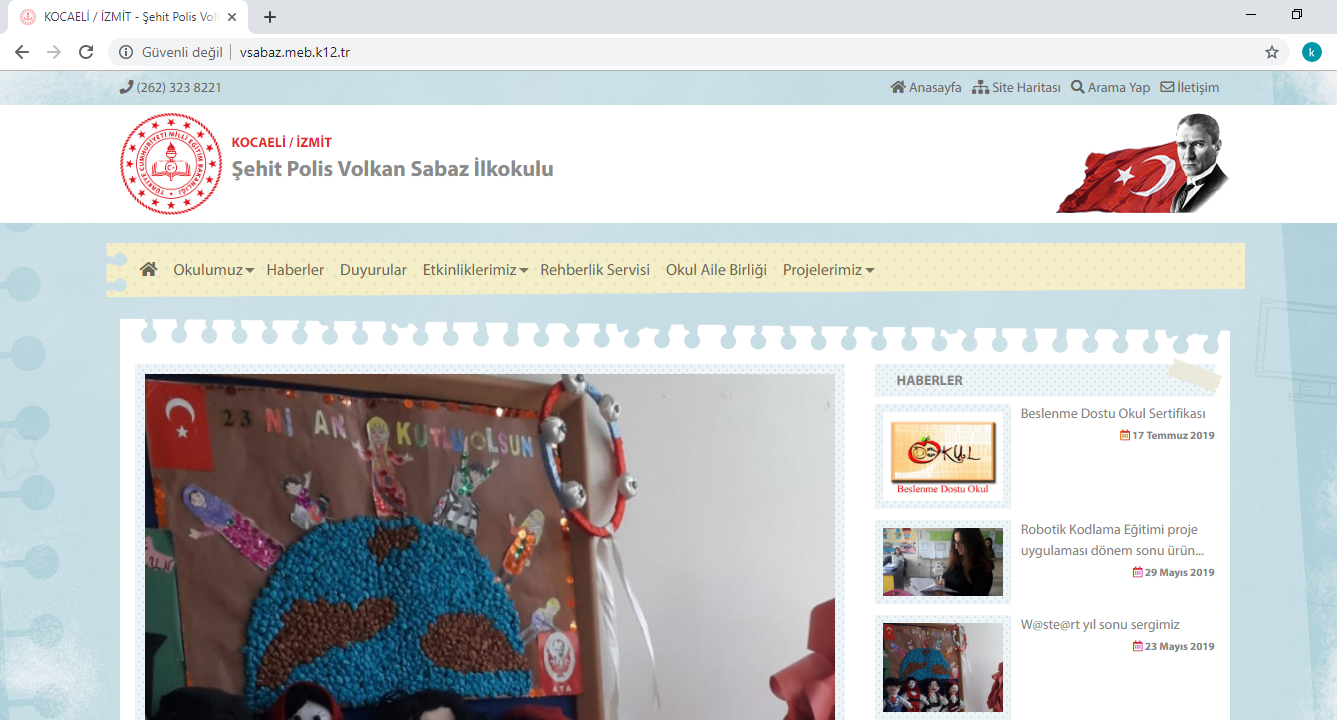 5
WEB SİTELERİNİ TANIYORUM
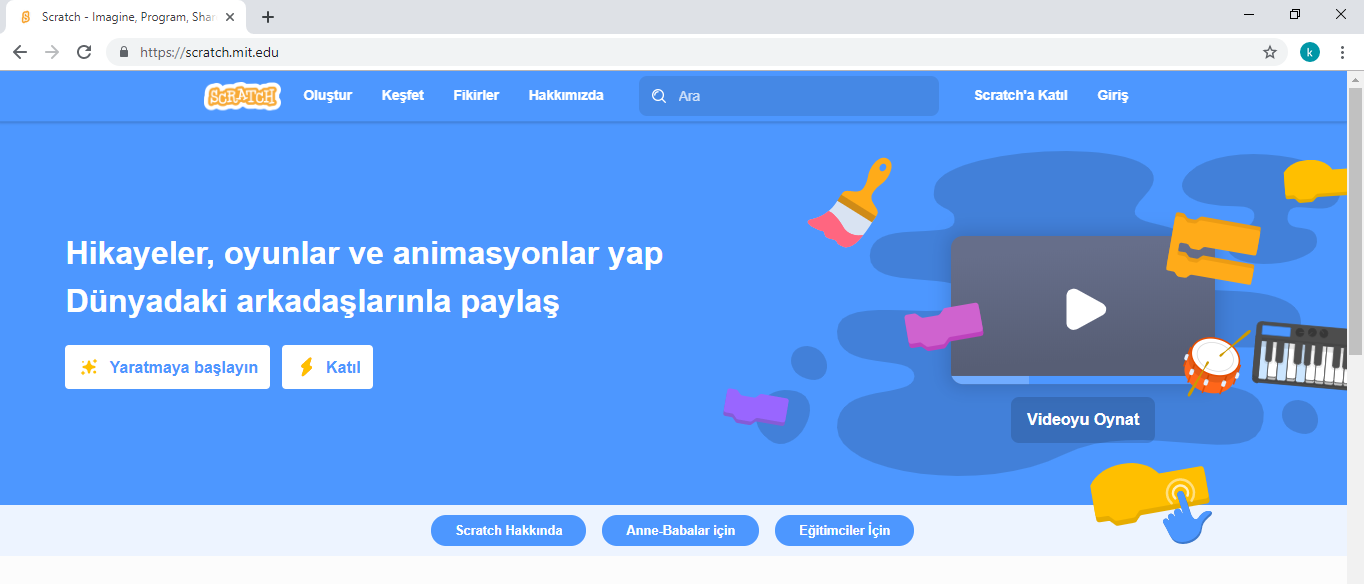 6
WEB SİTELERİNİ TANIYORUM
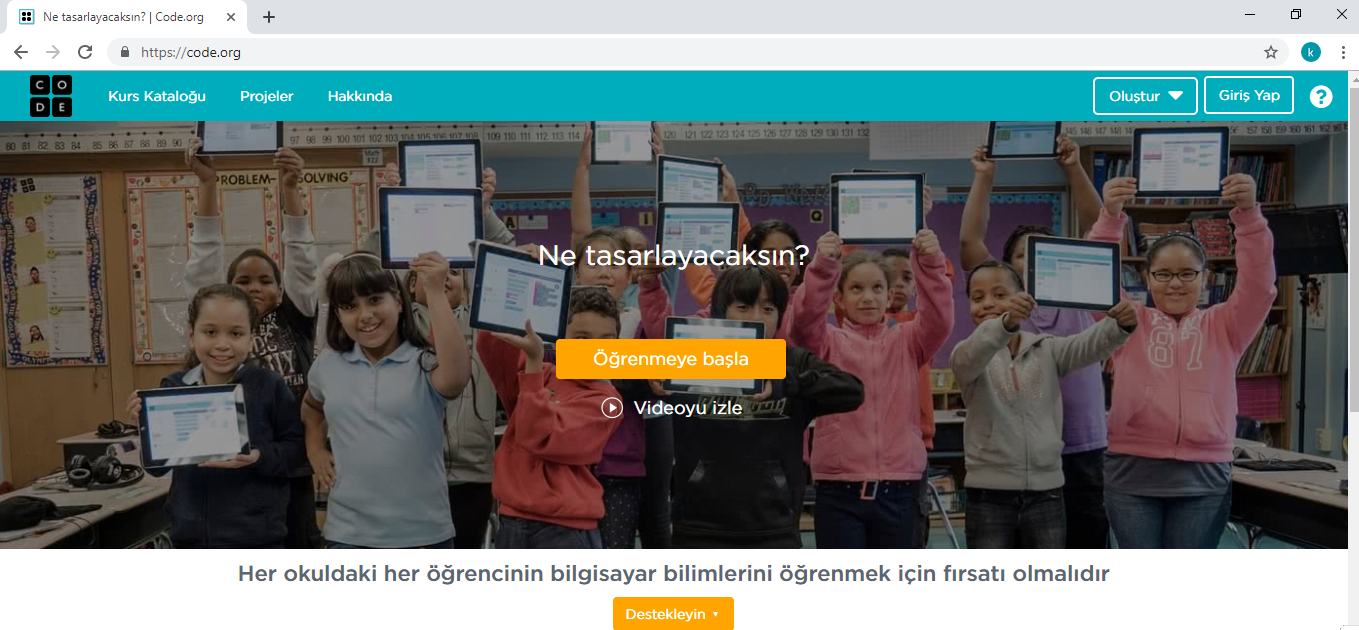 7
Bu sunum,
Kocaeli Üniversitesi Eğitim Fakültesi Bilgisayar ve Öğretim Teknolojileri Eğitimi Bölümü bünyesinde yürütülen 2019-015 numaralı «İlkokul Düzeyinde Programlama Öğretiminin Öğrencilerin 21. Yüzyıl Becerilerine (İşbirliği ve İletişim, Eleştirel Düşünme ve Problem Çözme, Yaratıcılık ve Yenilenme) ve Bilgi İşlemsel Düşünme Becerilerine Etkileri» başlıklı Bilimsel Araştırma Projesi kapsamında ortaya çıkmıştır.